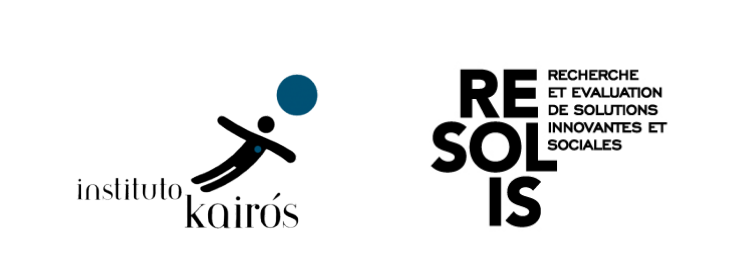 Numa parceria entre USP, Instituto Kairós e Resolis, temos o objetivo de  mapear 100 Iniciativas Agroalimentares, Responsáveis e Sustentáveis (IARS), por país, em 60 países diferentes.A proposta parte da ONG francesa Resolis, que,  junto à diversos parceiros e colaboradores, atua na identificação de boas práticas e investimento em inovação para o desenvolvimento socioambiental. No Brasil, a execução do projeto ocorre através da parceria entre Resolis e Instituto Kairós.   Se a sua instituição recebeu este e-mail, é porque consideramos que ela é uma IARS e  gostaríamos agendar uma reunião presencial ou por Skype na qual um pesquisador da USP irá auxiliá-lo  no preenchimento de um questionário sobre a sua instituição. Esse questionário visa especificar as características da sua IARS e será divulgado numa publicação internacional da ONG francesa Resolis. Nessa publicação, a sua instituição será listada como uma das 100 Iniciativas Agroalimentares, Responsáveis e Sustentáveis (IARS) do Brasil.
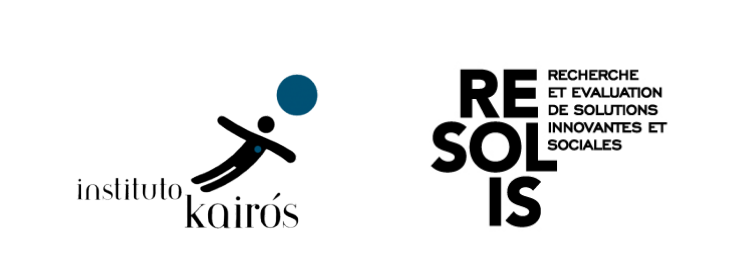 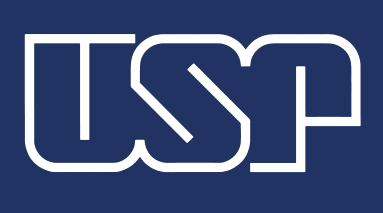 Para agendamento da reunião ou dúvidas sobre este projeto, entre em contato pelo e-mail: gabriela.trivellato@usp.br